MУЗИКА ЈЕ МОЈ ИЗБОР
Новка Мосуровић Андрић
ОШ”Нада Пурић”
Ваљево
Настава на даљину-Ванредни услови
Прекинута редовна настава
Сви  у својим кућама
Настава на РТС-у
Вајбер група
Микрософт тимс
Ученик-родитељ-породица - учитељ
Корона вирус
Пандемија
Изолација
Дистанца
Маске
Рукавице
Кризни штаб-вести-доктори
Живот се дешава
Тестирани
Позитивни
Самоизолација
На респираторима
Опорављени
Допутовали
Дезобаријере
Упутства
Поруке
Задаци
Повратне информације
Слика у снегу
Зец у наручју
Осмех на лицу
Рођендан је у понедељак
Нема окупљања                 Састанак на порталу
Нема поклона                     Музика на дар
Нема другара                      Правимо честитке
 Договор је направљен
Славићемо рођендан на порталу
Певаћемо
Свираћемо
Физички далеко     -         На рођендану присутни
Весео рођендански састанак
Певали смо
Свирали су
Честитали смо
Послали смо поруке
Видели смо се
Радовали се
Улепшали смо дан себи, слављенику, породицама
Део атмосфере забележен
https://web.microsoftstream.com/video/1761a1bb-1fd0-4d43-9079-2e6ffc7e5ba7

https://www.facebook.com/natasa.andric.142/videos/10220606319604162/
https://www.facebook.com/natasa.andric.142/videos/10220972715563832/
https://www.facebook.com/natasa.andric.142/videos/10220744929949334/
То смо ми IV/3
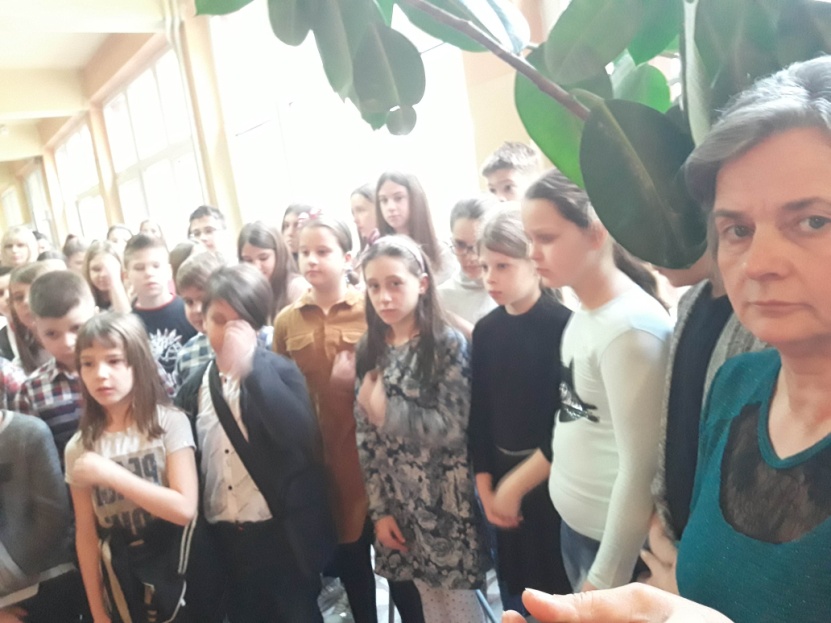